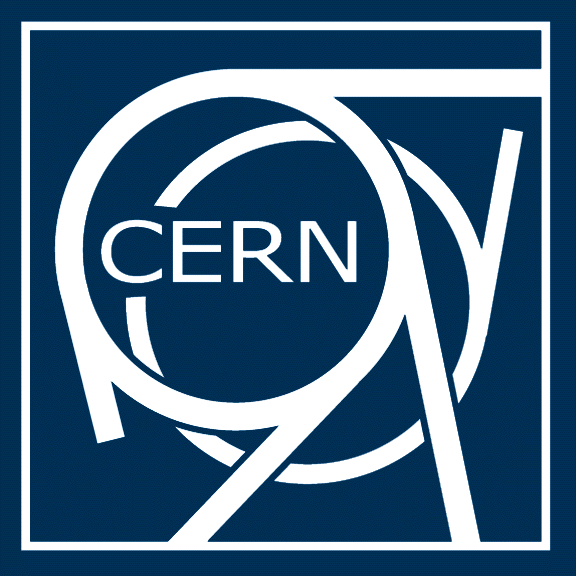 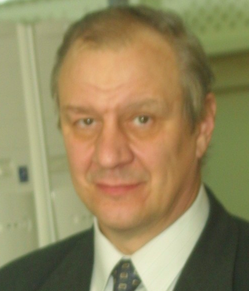 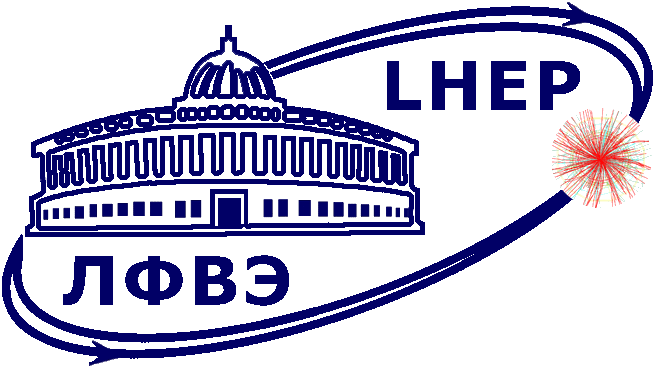 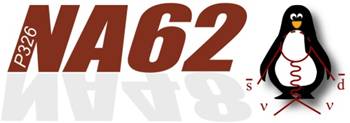 The drift chamber with a new type of straws for operation in vacuum
Yu. POTREBENIKOV on behalf of CERN-JINR straw working group of the NA62 Collaboration
NA62 main goal: measuring  K+→p+nn, 
            ~100 events with 10% precision 
                          in 3 year of data taking
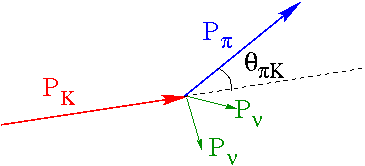 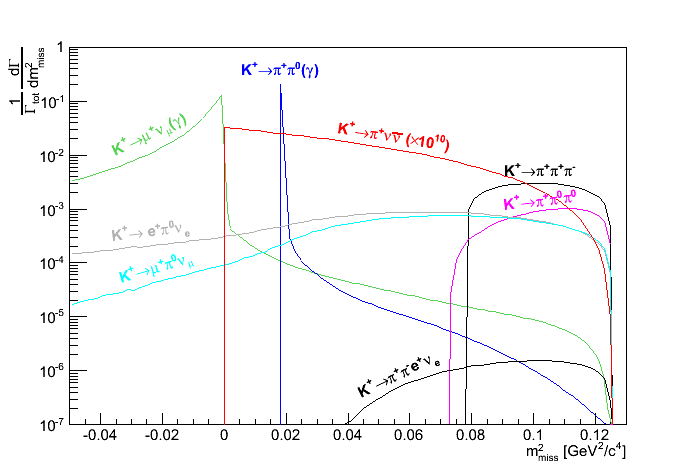 signal signature : one K+ track, one p+ track
 kinematic variable : m2miss = (PK – Pp )2
 momentum measurement + particle 
     identification + veto


            DPp/Pp ≤ 1%; DqKp ≤ 60 mrad
Spatial resolution 130 mm per coordinate, 80 mm per space point
≤ 0.5% of a radiation length (X0) for each chamber
Working in vacuum (P=10-5 mbar) with minimum gas load for the vacuum system 10-1 mbar l/s
Operation in high rate environment (up to 500 kHz/channel) with a mean rate 60 kHz/channel
Region II
Region I:  0        < m2miss  < 0.01   GeV2/c4
Region II: 0.026 < m2miss  < 0.068 GeV2/c4
Region I
Design of straw 
view
Straw chamber (2 straw modules)
2 independent pairs of layers,  each for registration of min 1 hit of particle with up to 3o angle;
< 15% more material than in 2 closed layers (< 5% for straws with effective Ø= 9.4 mm);
All tracks with 2 or more hits in effective (Ø= 9.4 mm) straw volume;
Up to 35% track with 3 hits in a view
Chamber
Design
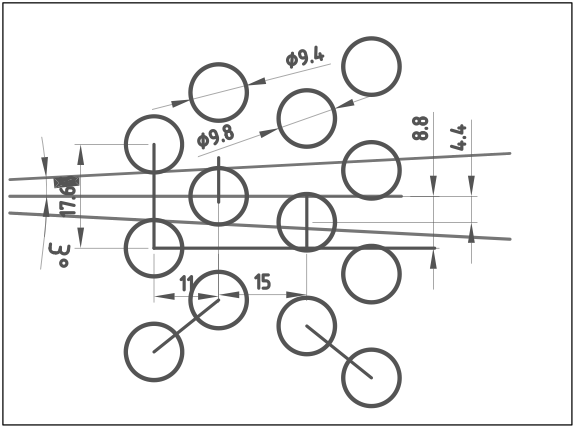 Straw module
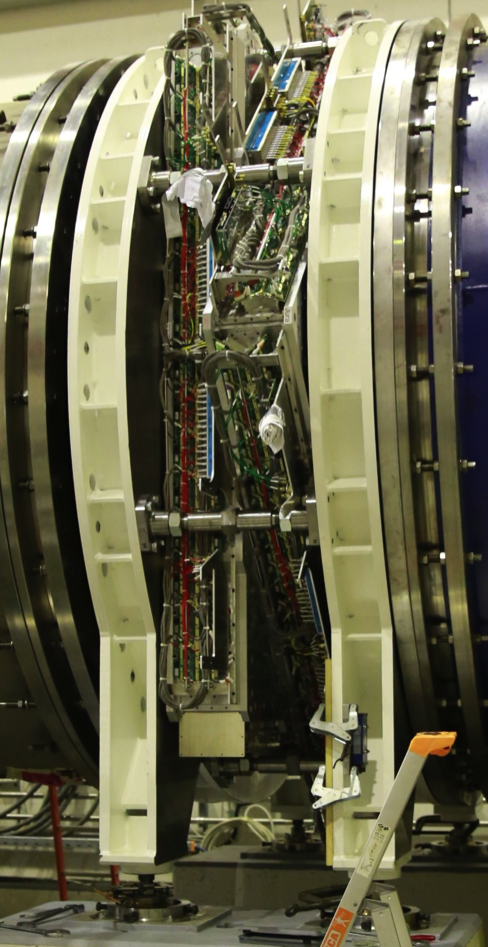 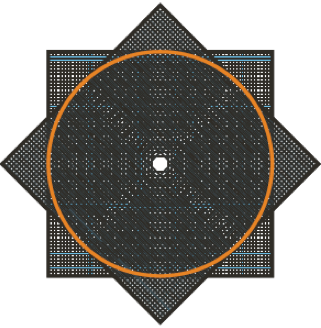 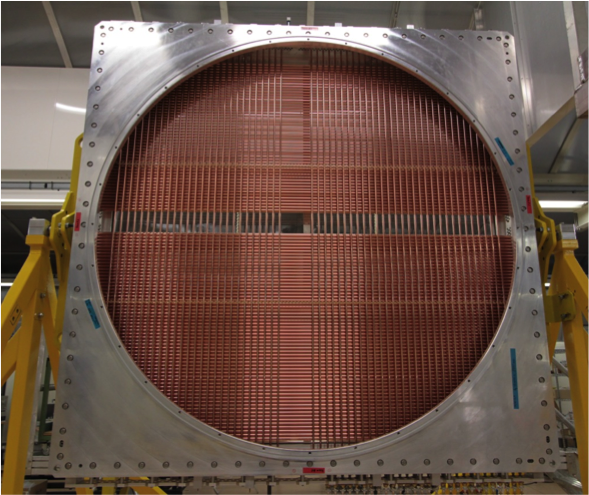 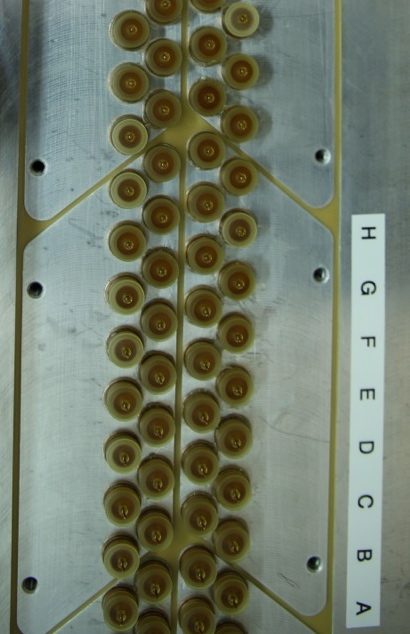 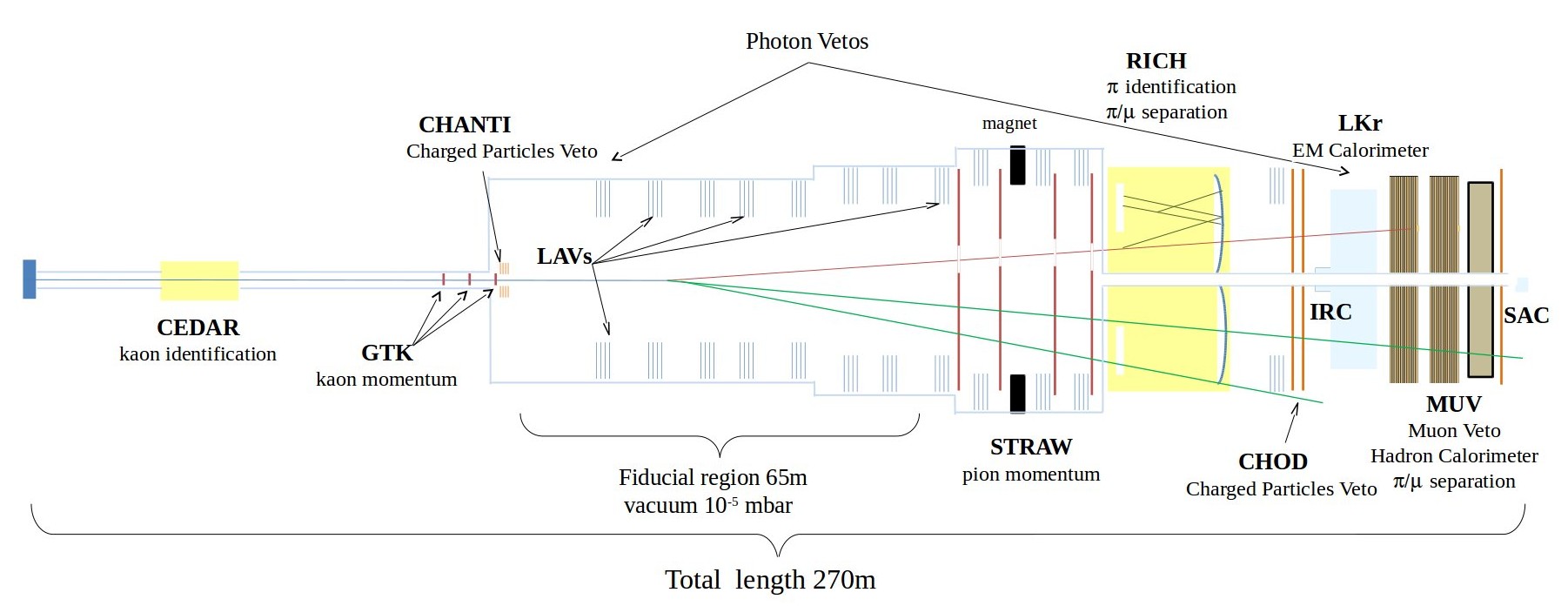 New type of straws for operation in vacuum
Over 8000 straws have been produced
(more than 20 km of ultrasonic welded tubes). 
97.58% straws are good after all quality tests
2.7 m long tube with a diameter of 9.8 mm
The base material is Poly Ethylene Terephthalate (PET) or Mylar (Hostaphan), 36 mm thickness
36 mm PET
50 nm Cu
20 nm Au
First results
Straw module assembling
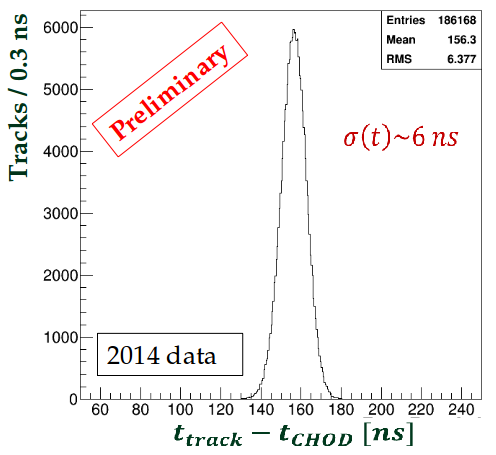 module sealing; 
straw support by 2 spacers; 
straw gluing with a  pretension 1.8 kg;
wire crimping with 90 g tension;
electrical connection (HV and signal, 16 straw granularity) by flexible circuit board (WEB);
gas manifold covers by front-end electronics board – 2 CARIOCA+ALTERA chips; 
2 straw read-out board (SRB) per module

straw position test by optical rangefinder – ±100 mm from the nominal (17.6 mm) 
    distance between straws;
straw pretension test - 1.6 ÷ 2.1 kg;
wire position test by “visible light”  - 
    ±35 mm from the nominal position;
vacuum test - < 0.8 mbar l/min CO2 per module;
gas used - Ar(70%) CO2(30%);
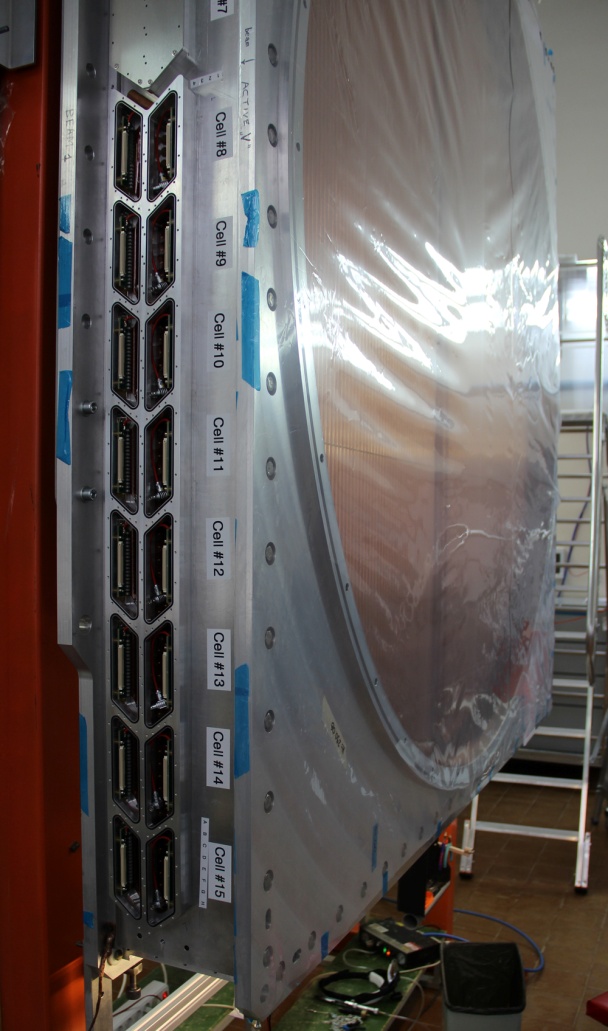 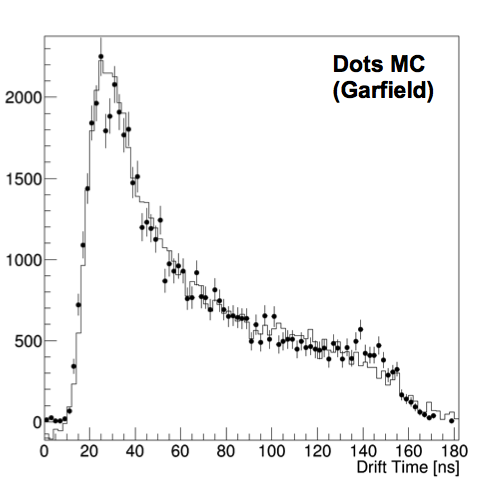 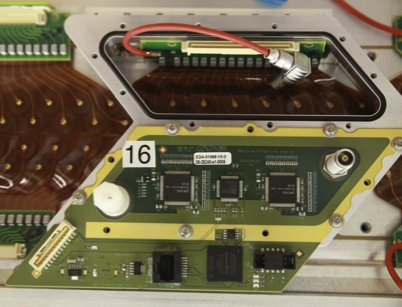 Hit time distribution
and test
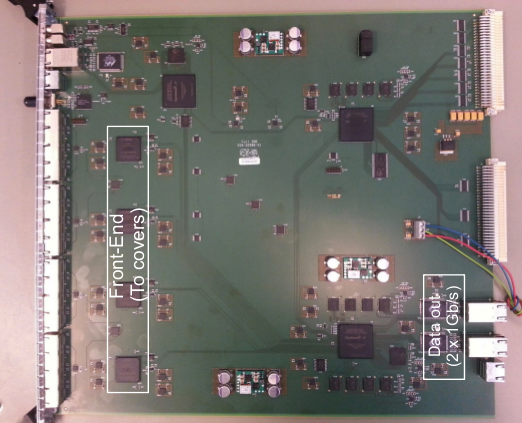 Kaon selected in time with CHOD and Spectrometer track + geometrical acceptance
Vertex in fiducial region 
15 < P < 35 GeV/c
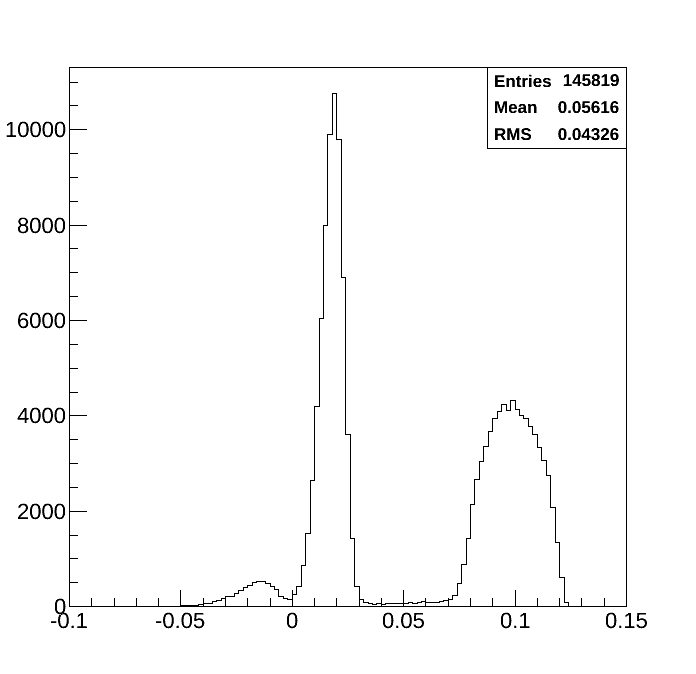 +0
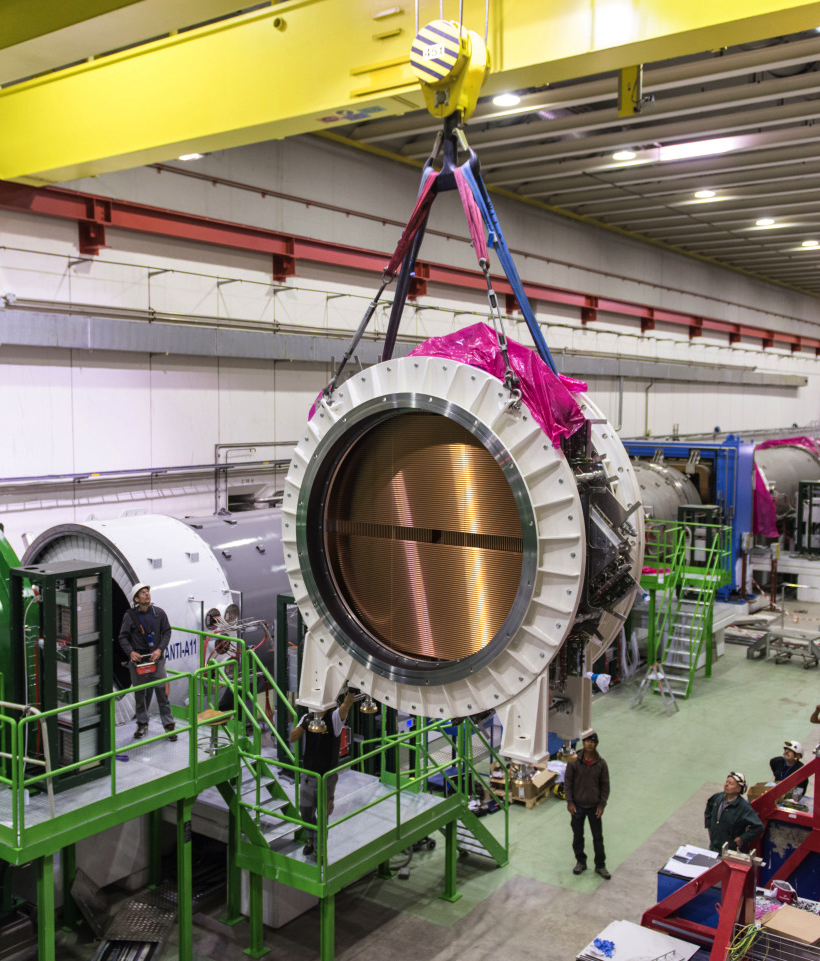 Preliminary
3
Resolution 
of the +0 peak 
5*10-3 GeV2/c4 
( vs. 3*10-3 GeV2/c4 
in MC)
mn
Integration of the straw chamber Into NA62 setup
m2miss = (PK – Pp )2